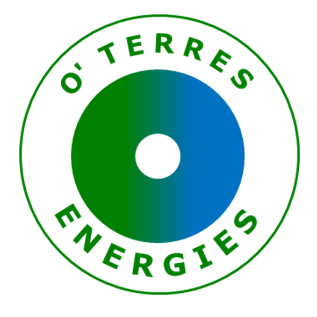 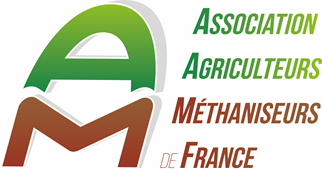 O’TERRES   ENERGIES
RD 3    77260  Ussy sur Marne
Site de méthanisation agricole,
injection de biométhane dans le réseau de gaz naturel (GrDF)
Installation Classée pour la Protection de l’Environnement- Arrêté préfectoral N°18/DCSE/IC/022 du 9 avril 2018
		Rubriques 2781-1-a et 2781-2  , 2910-B-2a et 4310-2  N° Agrément Sanitaire
Document Uniqued’Evaluationdes Risques Professionnels
Responsable : Jean-François DELAITRE
Personnels salariés :		Emargements
GUILLOU Greg
………………
mis à jour le 08 novembre 2019
Mix Box Fosse d’accès
Danger  3/6
Exposition  5/6
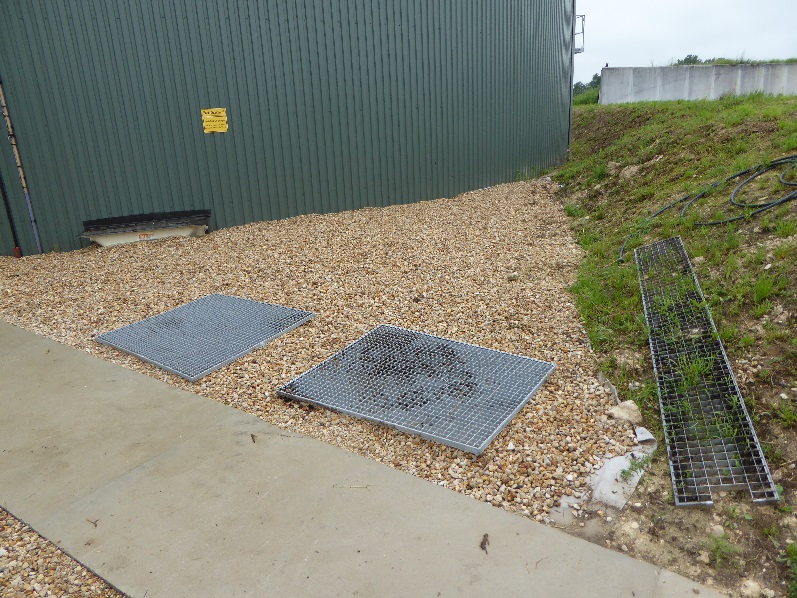 Risques constatés :
Chute, glissade
Salissure
Précautions à prendre :
Nettoyage de la zone avant travaux
Remise en place des grilles après intervention   
EPI :
Gants
Chaussures de sécurité
Mesures à mettre en œuvre :
Fixation des grilles
Accès zone d’alimentation
Danger  2/6
Exposition 6/6
Risques constatés:
Si humide ou gras très glissant, chute 
Précautions à prendre 
Nettoyage de l’escalier                                    
EPI
Chaussures à crampons
Mesures à mettre en œuvre :
Installation de garde-corps
Murs cases ensilage
Danger  4/6
Exposition  4/6
Risques constatés :
Chute sur les cotés
Glissade
Précautions à prendre :
 Rester sur les tas d’ensilage
  Eviter de circuler côté vide 
EPI :
Chaussures de sécurité
Mesures à mettre en œuvre :
Sécuriser l’accès côté cour
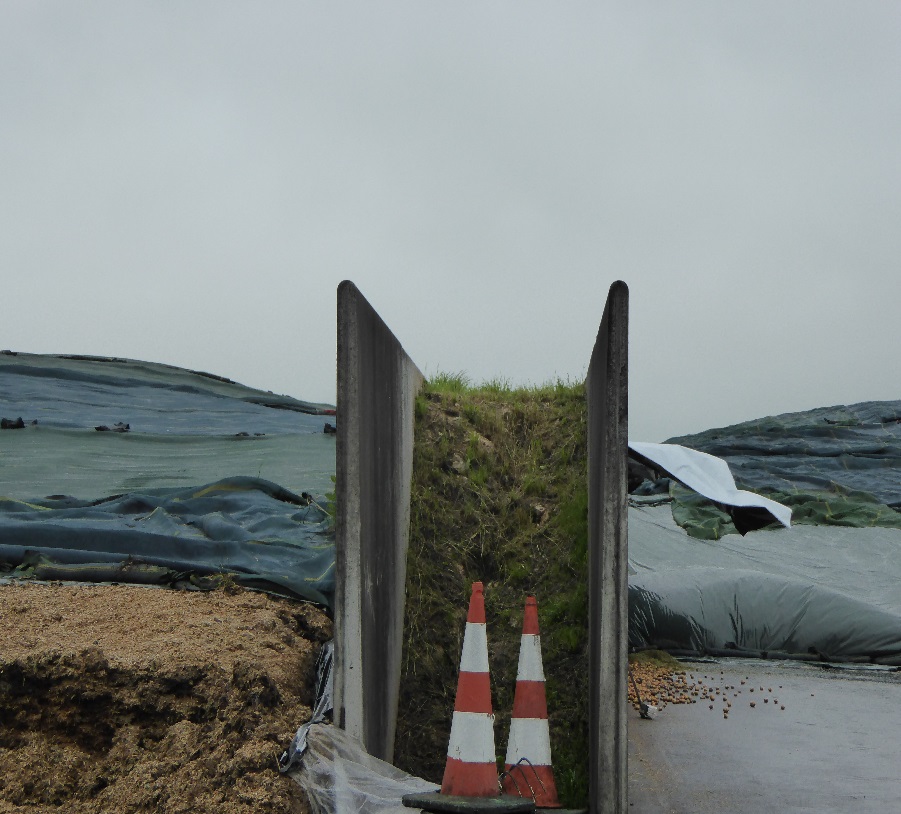 Purification : dépannage compresseur
Danger  6/6
Exposition  3/6
Risques constatés
Risque d’explosion
Précautions à prendre :
 Affichage de rappel sur la porte  
Permis de feu
Présence d’un opérateur du site
Coupure des vannes gaz et détente
EPI : Casque 
Mesures à mettre en œuvre : 
 NC
Purification : Contrôle compresseur
Danger  2/6
Exposition  6/6
Risques constatés
exposition au bruit 
Précautions à prendre :
 Port du casque sonore
 Affichage de rappel sur la porte  
EPI : Casque 
Mesures à mettre en œuvre : 
 NC
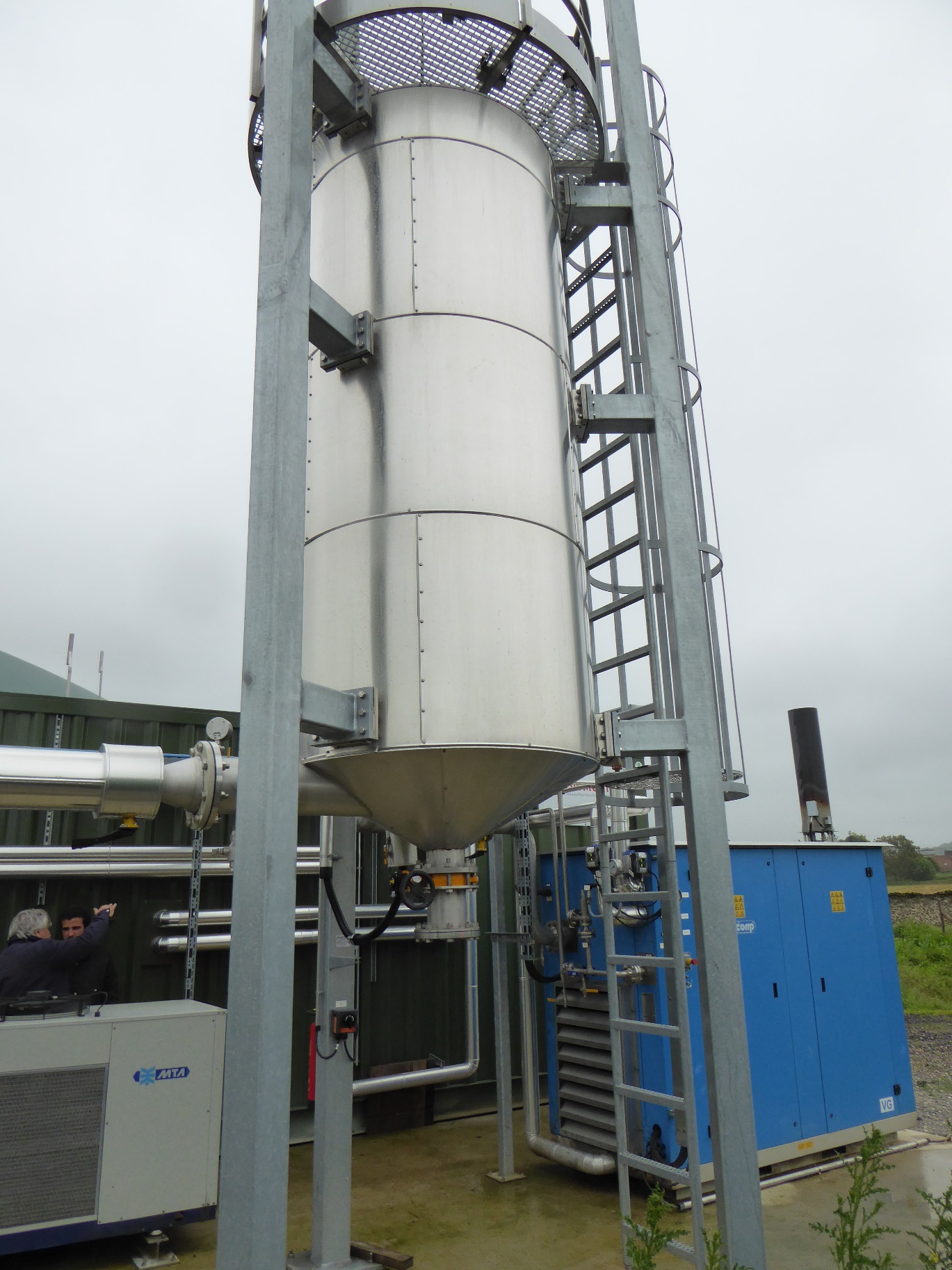 Trémie d’alimentation AMS1
Danger  5/6
Exposition  4/6
Risques constatés:
Mise en route intempestive au cours de l’intervention
Précautions à prendre :
Actionner coup de poing sur la droite avant l’ouverture des portes
Prévenir le responsable avant l’intervention 
EPI :
Chaussures de sécurité
Gants
Mesures à mettre en œuvre :
NC
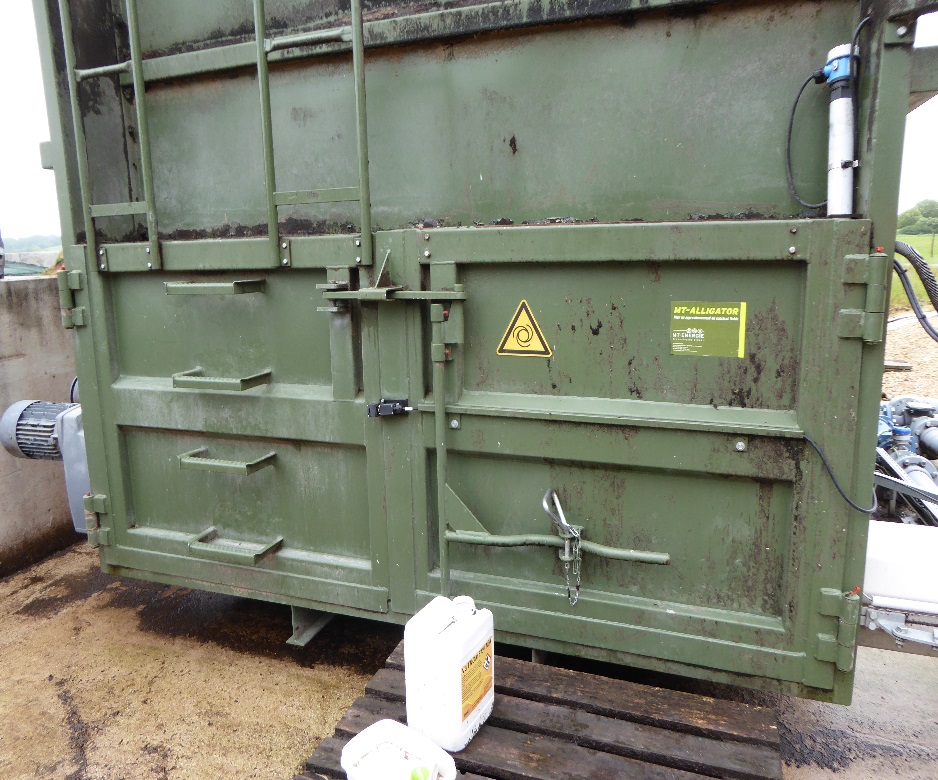 Danger  5/6
Exposition  5/6
Risques constatés :
Précautions à prendre :
 
EPI :
Mesures à mettre en œuvre :
NC